Key Benefits, Con’t.
Greater plant diversity through “tapping” of latent seed bank. 
Increased atmospheric nitrogen fixation through plant legumes and N-fixing soil bacteria – nodulating and non-nodulating. 
Reduced reliance on inorganic fertilizers. 
Incremental increases in soil organic matter and CEC.
Slide Source: 
Allen Williams
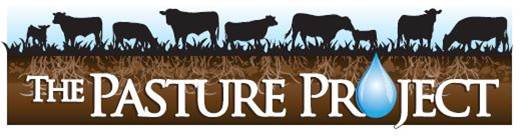